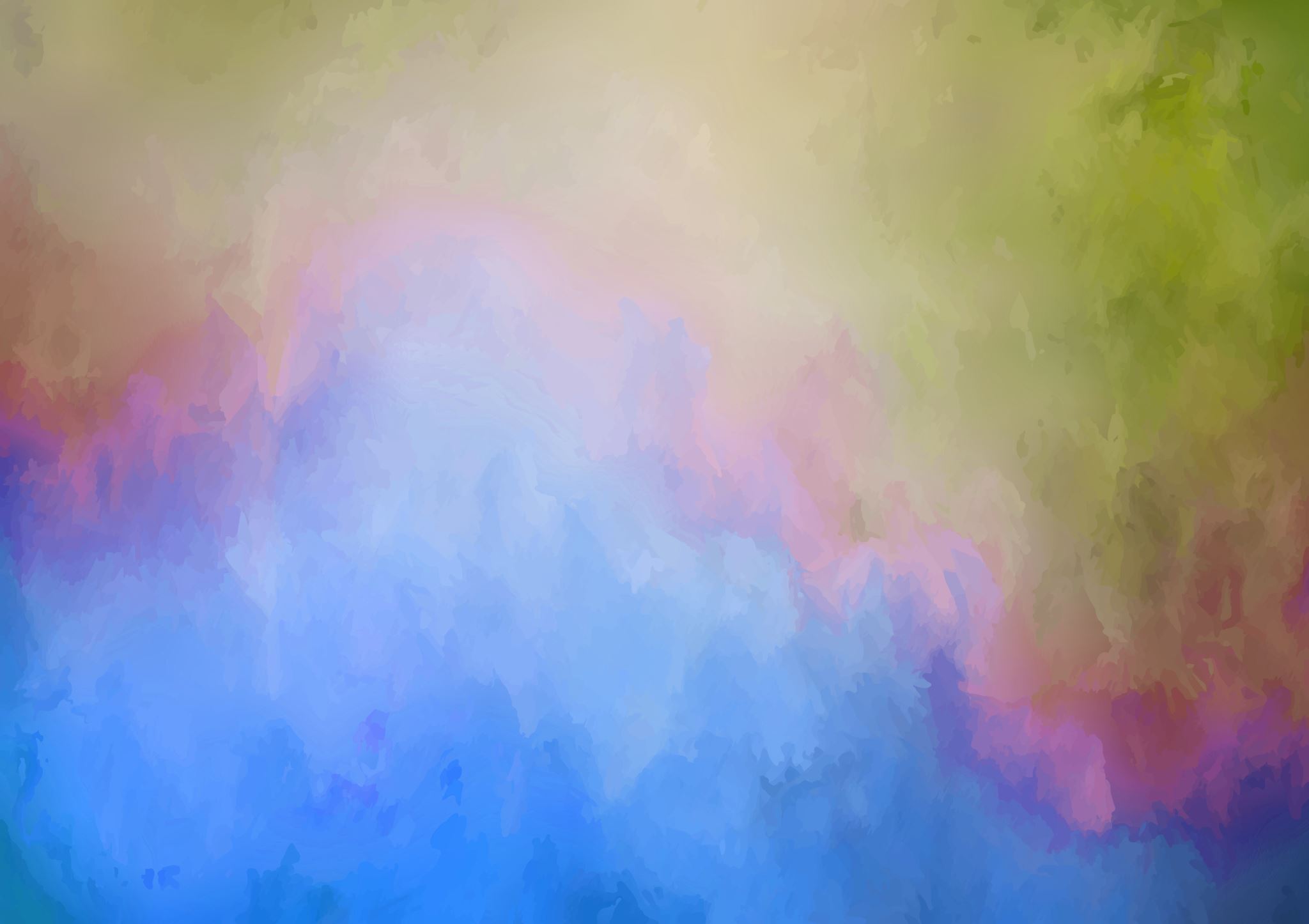 LENGUA II
JUEGOS INTERACTIVOS
SINTAXIS
 
VOZ ACTIVA Y PASIVA
https://es.liveworksheets.com/vb1946797au 
https://es.liveworksheets.com/sg1765701vf 
https://es.liveworksheets.com/ek1760372ut
 
TIPOS DE SINTAGMAS (NOMINAL, ADJETIVAL, ADVERBIAL Y VERBAL)
https://es.liveworksheets.com/mv822510ok
https://es.liveworksheets.com/ae1487602sl
https://es.liveworksheets.com/lf325771qq
https://es.liveworksheets.com/um1193870uf
https://es.liveworksheets.com/ug791291br
El SINTAGMA NOMINAL
https://www.youtube.com/watch?v=iZIRvlnzjSQ
https://es.liveworksheets.com/dk455124hd
https://es.liveworksheets.com/pd245644me
https://es.liveworksheets.com/gq355867se
https://es.liveworksheets.com/qu389386gr
https://es.liveworksheets.com/ek1299889yh
SINTAGMA ADJETIVAL
https://es.liveworksheets.com/yf1583314ji
 SINTAGMA ADVERBIAL
https://es.liveworksheets.com/fv1583514da
https://es.liveworksheets.com/xe595129yl
 EL ATRIBUTO
https://es.liveworksheets.com/jy467734ze  
https://es.liveworksheets.com/px355275dk
https://es.liveworksheets.com/yd523181ui
EL SUJETO Y EL PREDICADO
EL SUJETO
https://es.liveworksheets.com/kz250628io
https://es.liveworksheets.com/nd1770204ih
https://es.liveworksheets.com/vg1558025qf
https://es.liveworksheets.com/lx365109vn
https://es.liveworksheets.com/qt1516742ps
https://es.liveworksheets.com/ql771326gv
SUJETO EXPRESO Y TÁCITO O ELÍPTICO
https://es.liveworksheets.com/sz1305940ly
https://es.liveworksheets.com/an2874199od
 PREDICADO NOMINAL Y VERBAL
https://es.liveworksheets.com/ok1809077du
https://es.liveworksheets.com/lp1651763gl
https://es.liveworksheets.com/gl1576246uh
https://es.liveworksheets.com/xs429051pb
https://es.liveworksheets.com/xv1108359oc 
https://es.liveworksheets.com/xy1230848kl 
https://es.liveworksheets.com/uh1282605zs
https://es.liveworksheets.com/yt1257136af
https://es.liveworksheets.com/er1391069de
https://es.liveworksheets.com/ol346495gv
https://es.liveworksheets.com/gn840996sm
SUJETO EN ORACIONES IMPERSONALES
https://es.liveworksheets.com/pm1806381pg
 COMPLEMENTO DIRECTO E INDIRECTO
https://es.liveworksheets.com/qd637432jc
*https://es.liveworksheets.com/zt766142mm
*https://es.liveworksheets.com/dh340008ey
 COMPLEMENTO CIRCUNSTANCIAL
https://es.liveworksheets.com/cg629109md
ESTRUCTURA SINTÁCTICA
https://es.liveworksheets.com/bn645809jo
https://es.liveworksheets.com/fu1372813ee
REPASO GENERAL DE SINTAXIS
https://es.liveworksheets.com/ve1393703da
https://es.liveworksheets.com/al277825gu
https://es.liveworksheets.com/dk455124hd
https://es.liveworksheets.com/ue593379pd
https://es.liveworksheets.com/fu1372813ee 
https://es.liveworksheets.com/ei1456383fa
https://es.liveworksheets.com/fy747113nv
DEPARTAMENTO DE ORIENTACIÓN
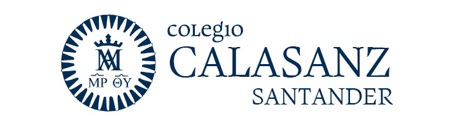